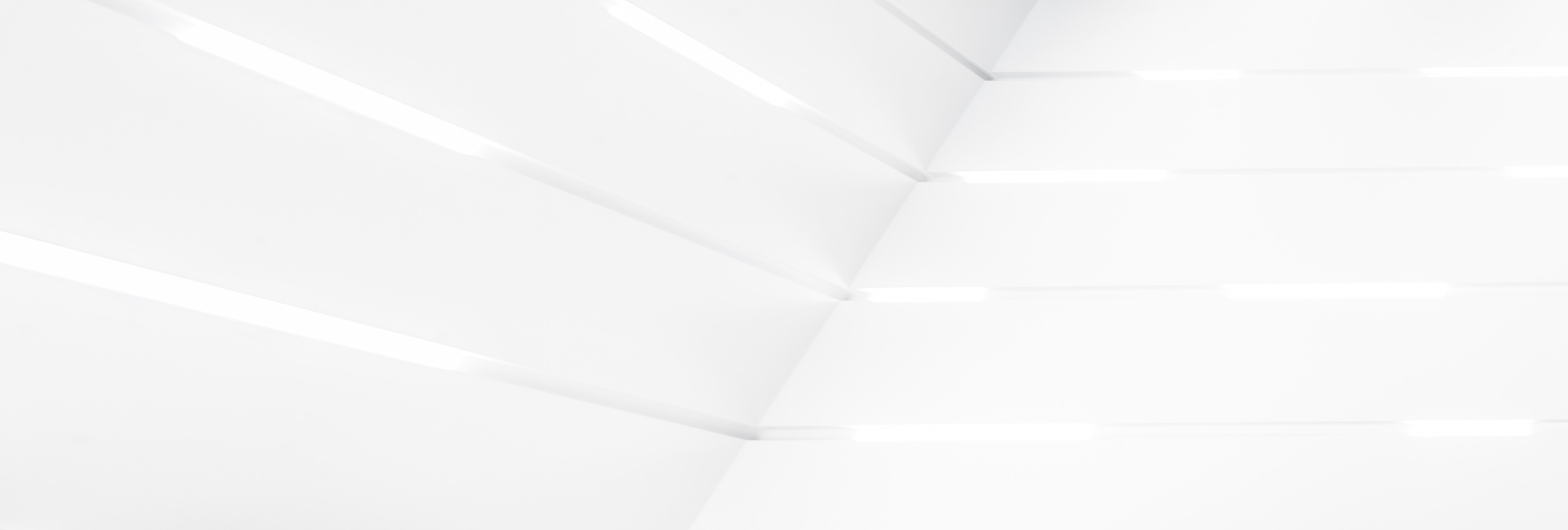 OAR AGRI TECH PVT LTD
Creating beautiful & healthy Green Environments
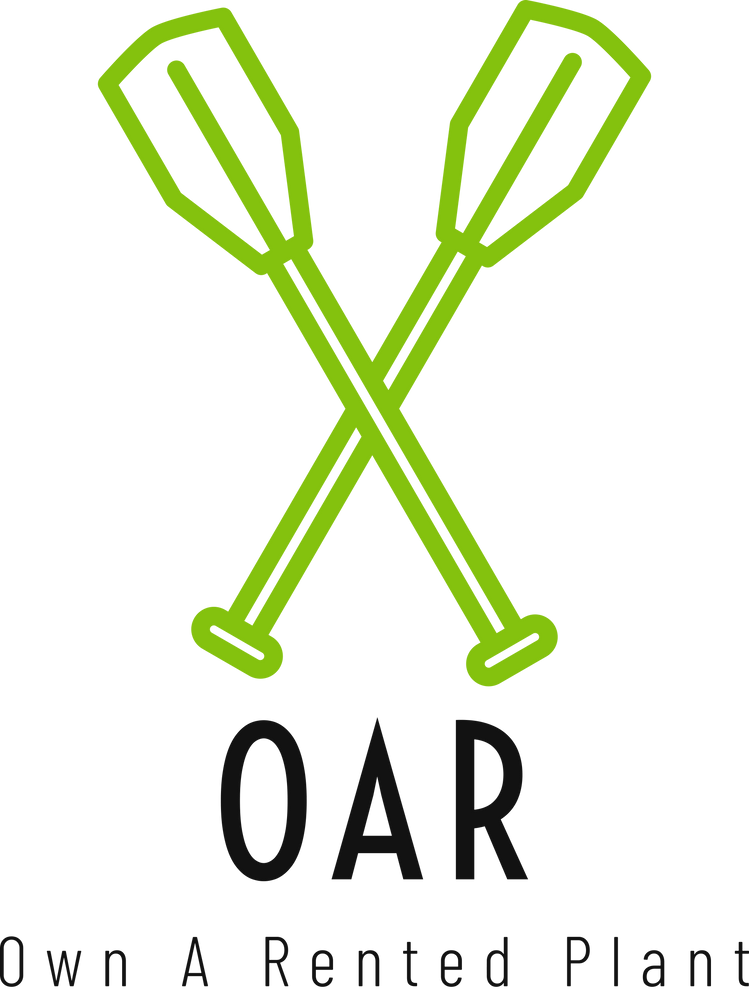 Problems
Studies shows, 59% IT employees are facing stress or dis-satisfied element at workplace.
 
Global Temperature is high and it is growing alarmingly fast.
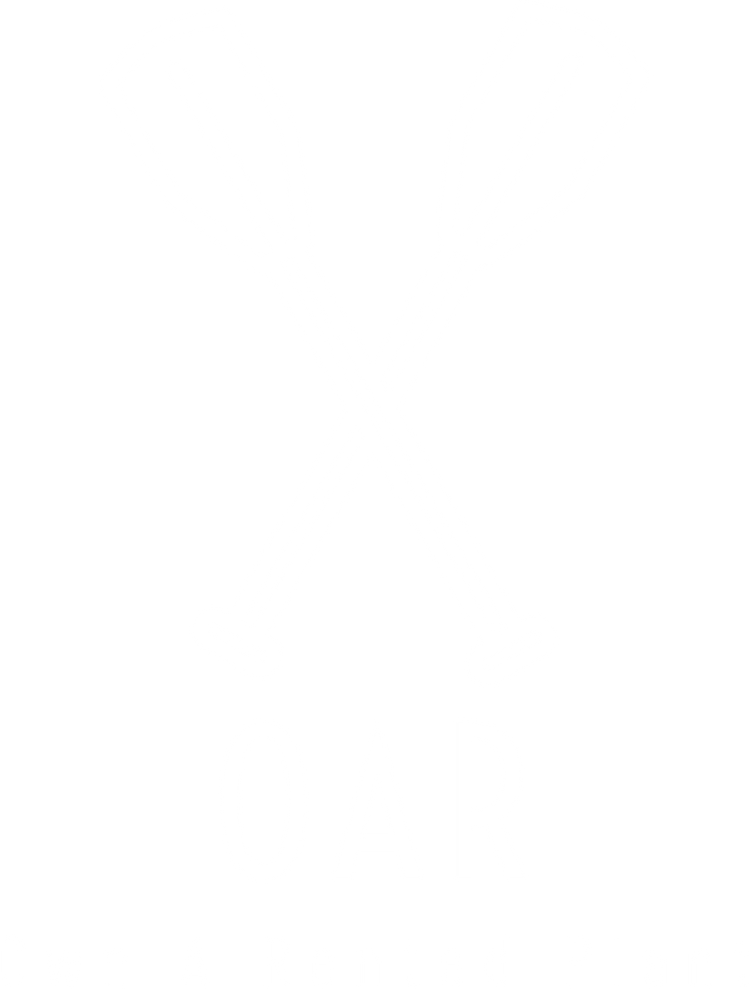 Problems Contd..
WHO states 4.2 million people died as premature death due to air pollution

Only 1 out of 12 indoor plants survive more than a year, afterall it is a living being.
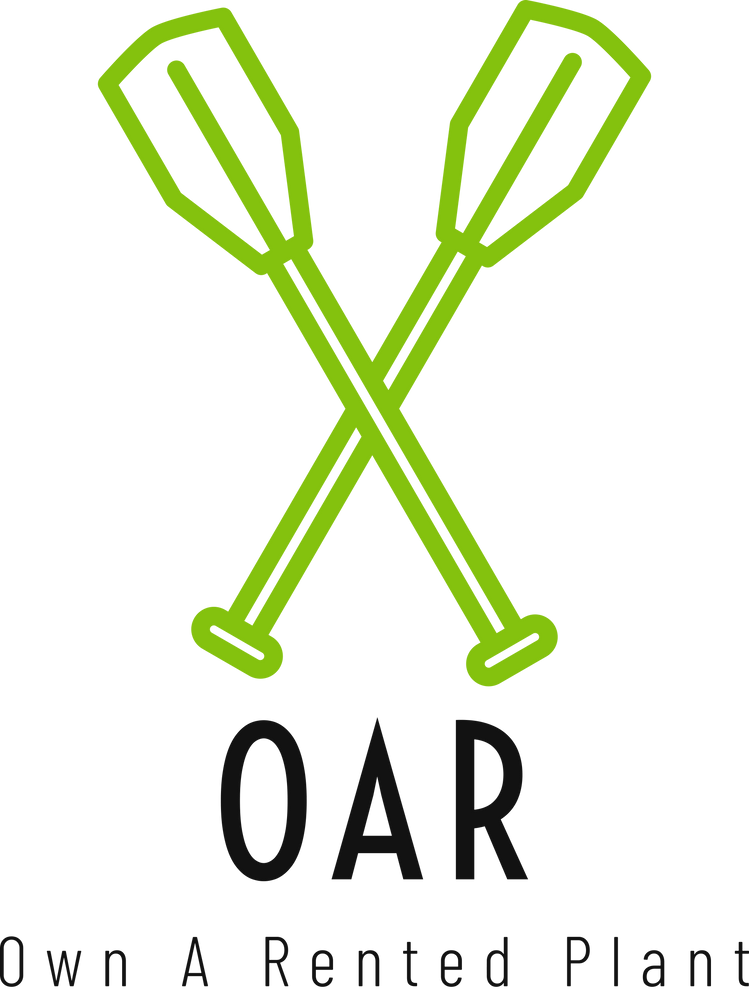 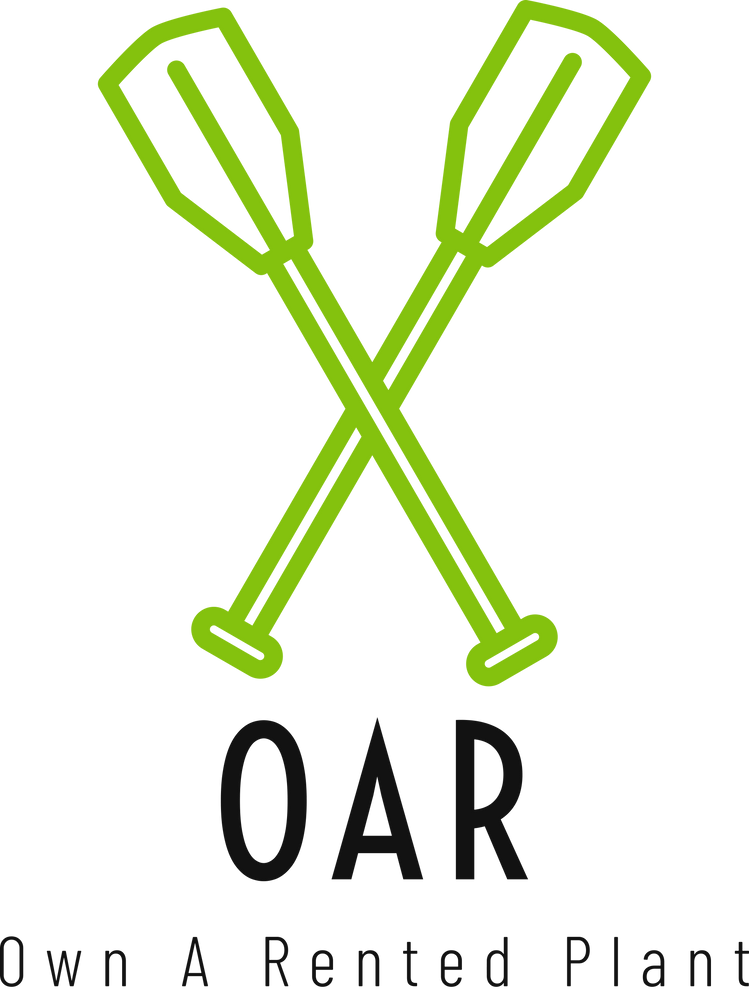 Solution..
We create beautiful  and healthy green environment with a 50% lesser cost.
Plants improve air quality and reduces 60% harmful chemicals in the air.
90% plants will survive for a longer period. 
Own A Rented plant give plants for Rent.
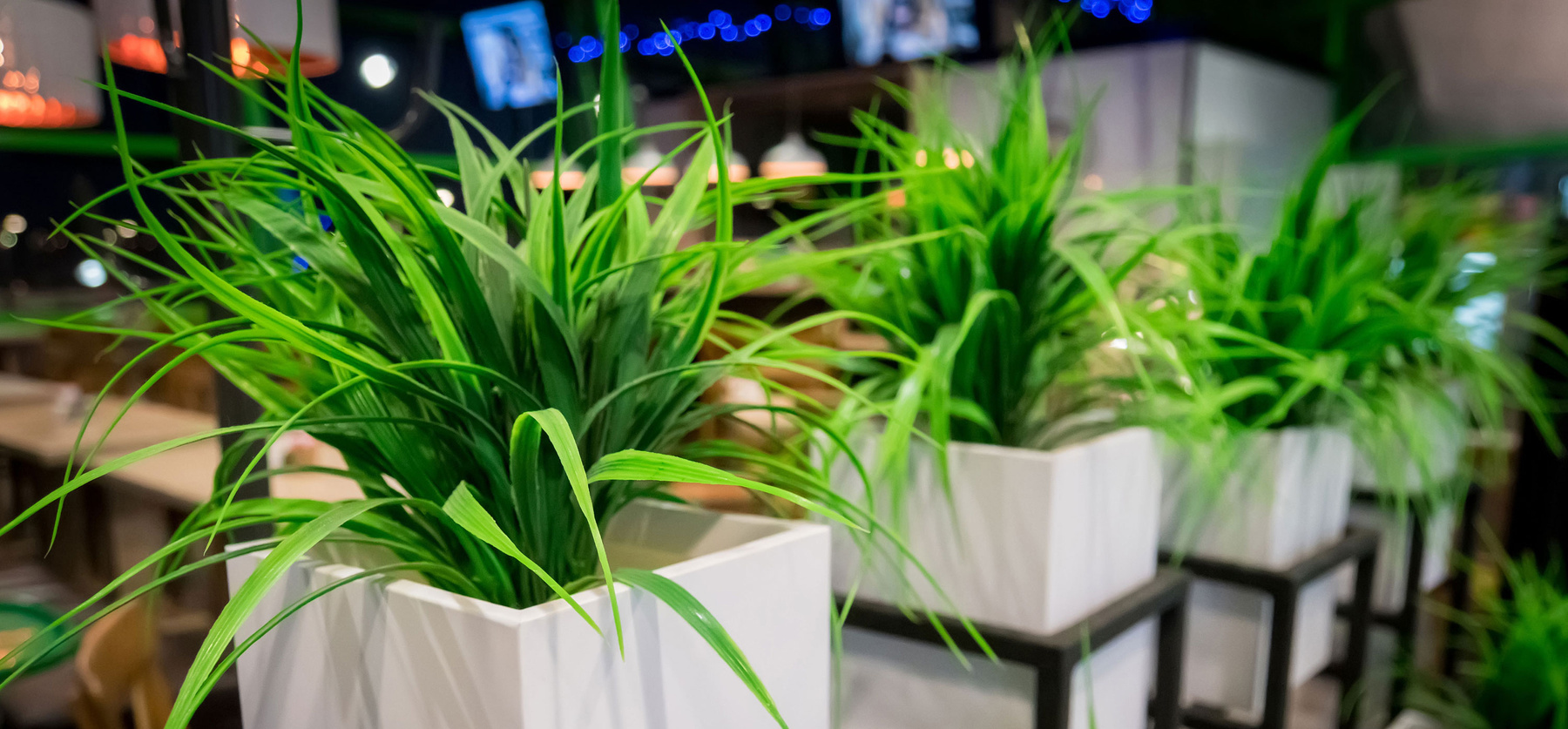 Business Model
Our platform cater two business model- B2B and B2C
B2B, We connect business house,  business organizations and other institutions. We have monthly subscrption model for using our service
 
B2C, We connect white collar staffs, (mainly focussing to the IT employees who works in our client base)purchase and AMC contract for maintenance.
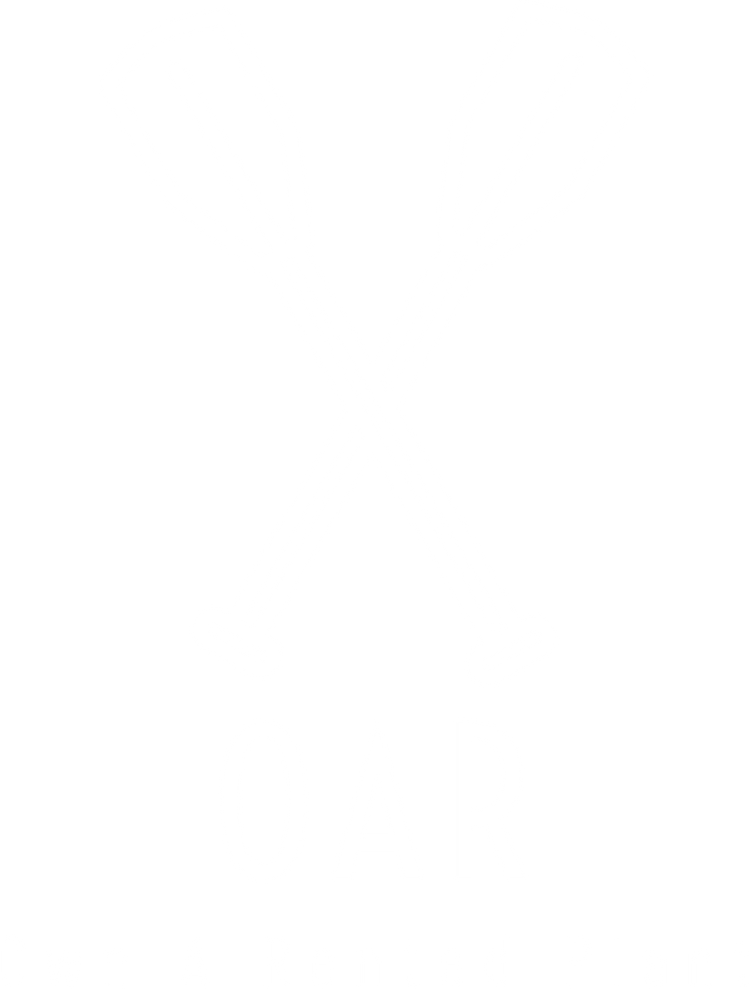 50
40
TAM
Market Size
30
$ 24.7 Billion
20
Global horticulture market is $24.7b, expected to be $46b by 2026 CAGR 13%
10
SAM
0
$ 8 Billion
2022
2023
2024
2025
2026
India and middle east countries together make a $8B
SOM
$ 100 Million
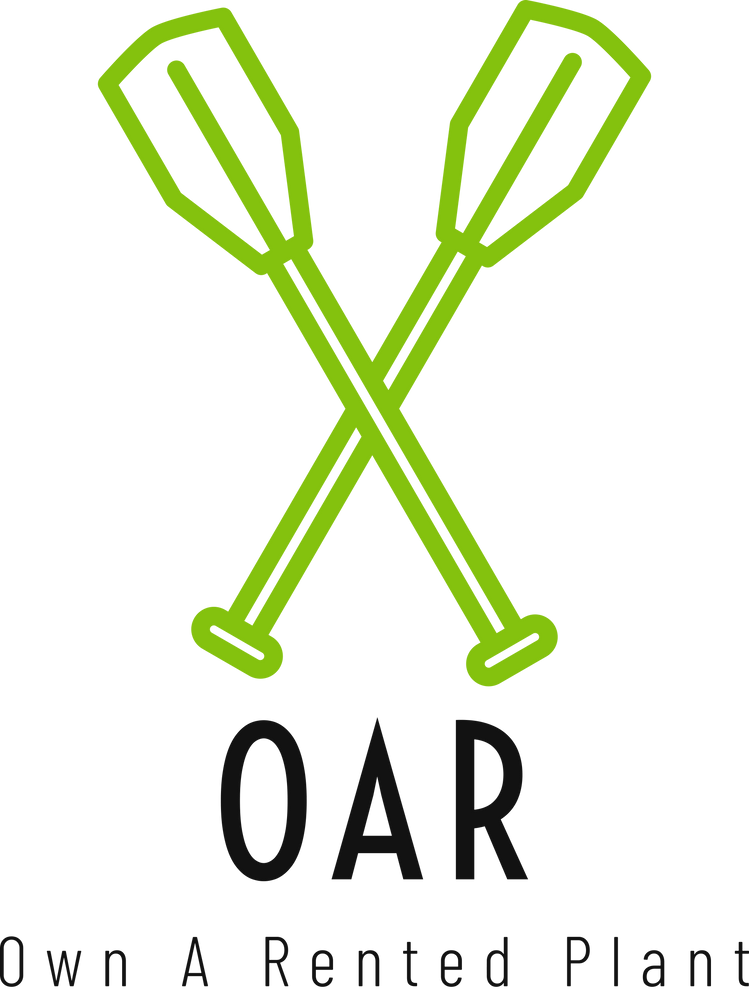 Revenu
Cost of Brand
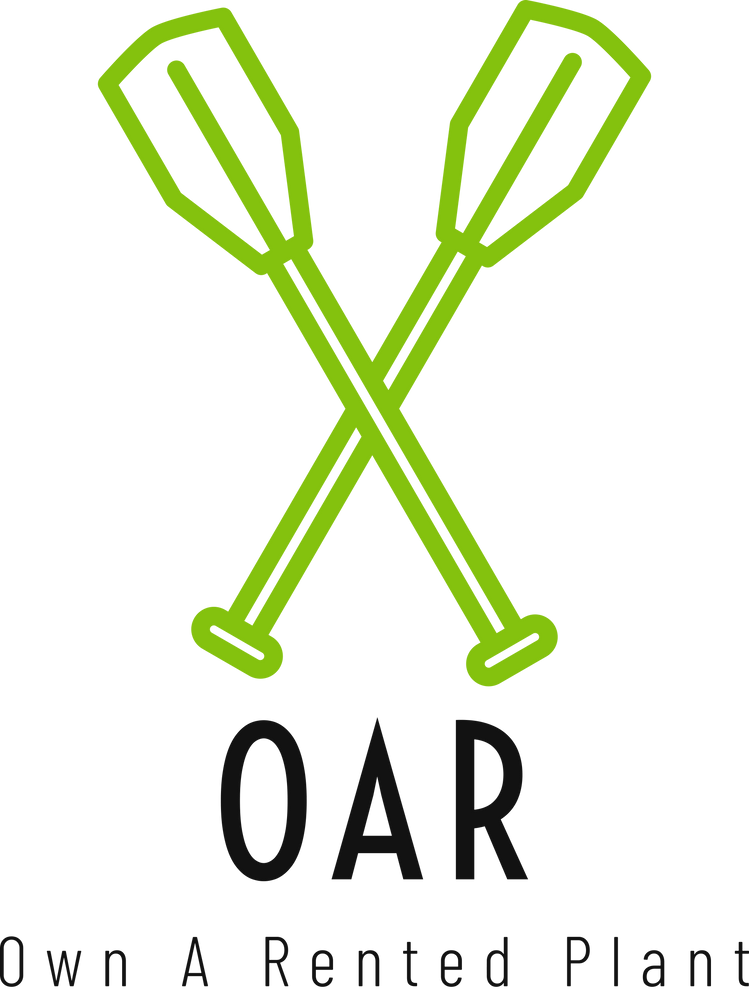 IOT Future
37.7%
3,000
Rent
44.2%
2,000
LTV and Profit
Financials
1,000
Projects
18.2%
95% of our clients are signed for a long term contracts.
68% is our profit margin.
0
Rent
Projects
IOT
CAC
Give Back
Our Strategic partners will get equal benefits since we share the profit with them. Our system will give proper user based info to give optimum solution.
Team maintain
22%
Revenue
Expense
IoT Implement
24%
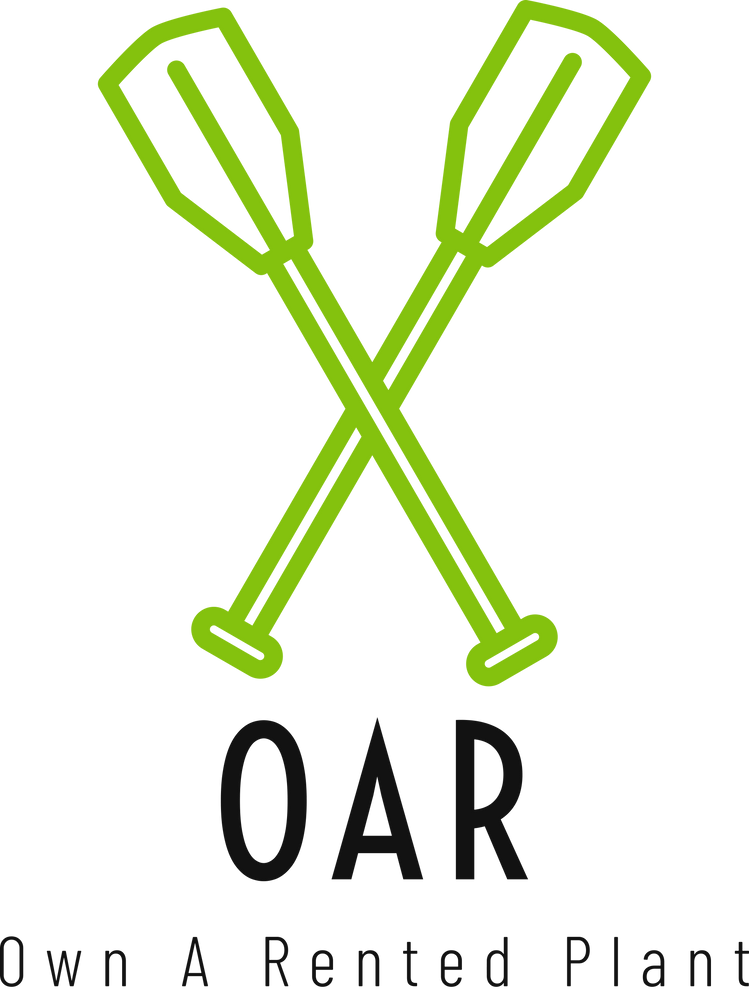 2,000,000
1,500,000
Current Net MRR : US$ 4000
Capital Raised : US$ 42000
Ask: US $1 million
1,000,000
Admin
3%
500,000
0
Marketing
15%
2023
2024
2025
2026
2027
5 year Revenue Projection
New Market
36%
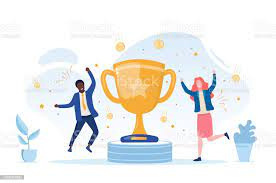 Achievements
2022
2023
OAR selected  for innovation acceleration cohort by Stanford
OAR selected  for attending Artha EDP cohort by KSUM
2023
2022
OAR selected by KSUM for the  MDP program at IIMK for 2023
OAR selected for the NASCOM Pitch fest in Bangalore by KSUM
2022
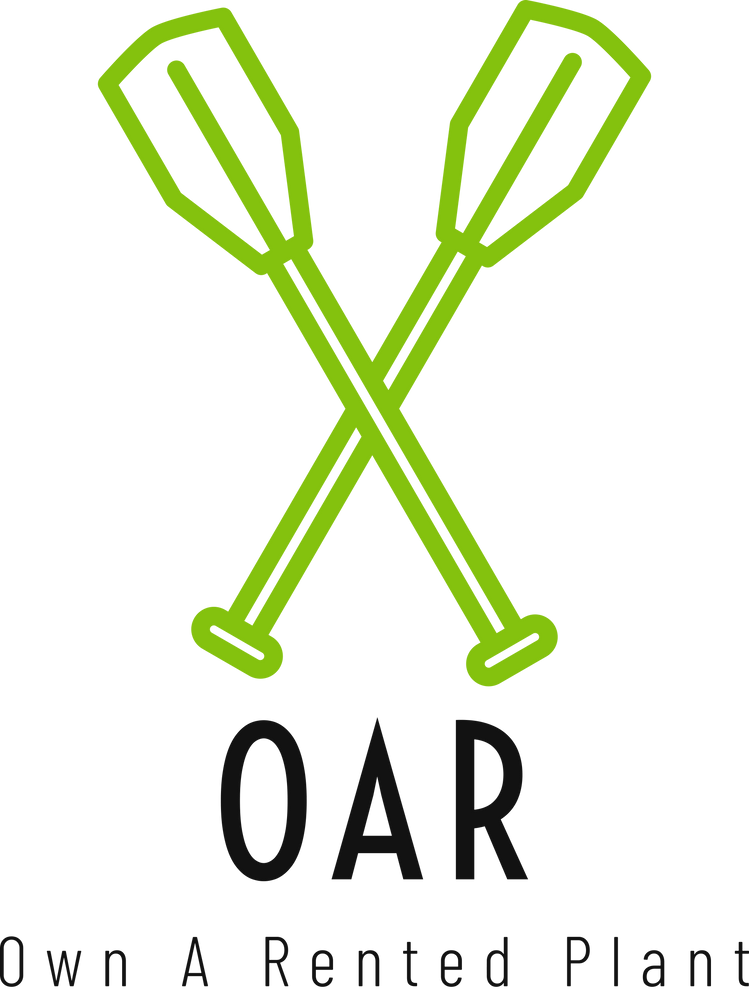 OARselected for the first level pitching to IIM incubation program
Core Team
FOUNDER
HR
CTO
Sandeep Paul - Co-Founder CTO
Georgin Joseph - Founder
Diana George - Co-Founder - HR
ADVICE
ADVICE
HORTICULTURE
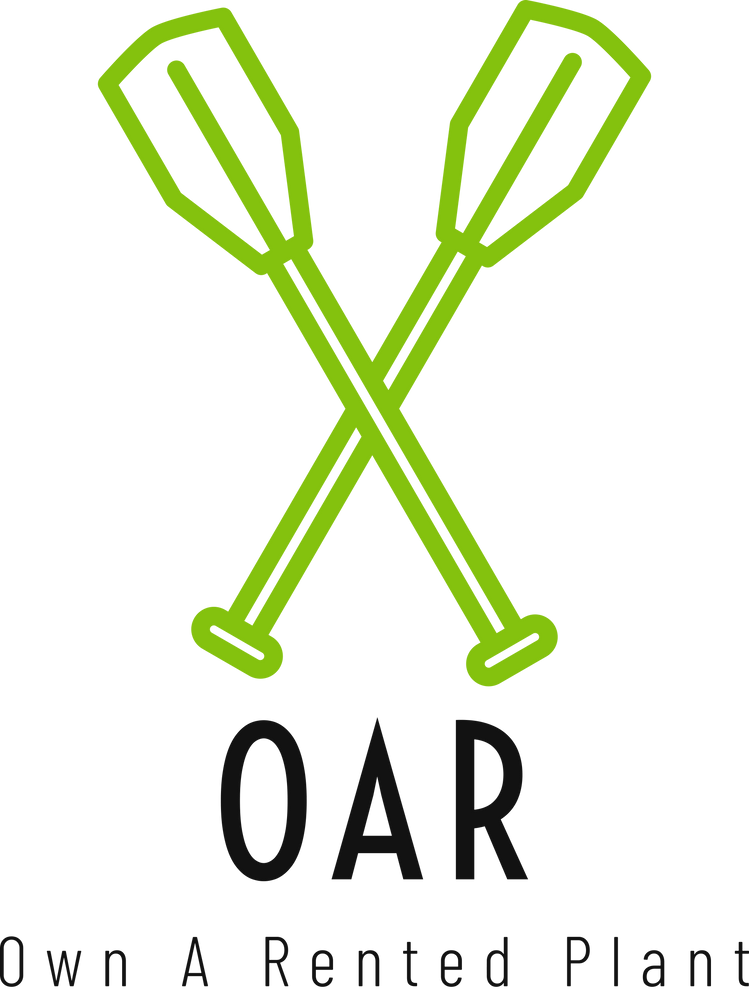 Prof. Baiju- Advisor
Krishnakumar - Retd Agri Culture officer
Thank You
The way we think is to provide better environment to every employees and improve their mindfulness. This will create a positive emitions and better relatioshipns at work and family.
www.oarplant.com
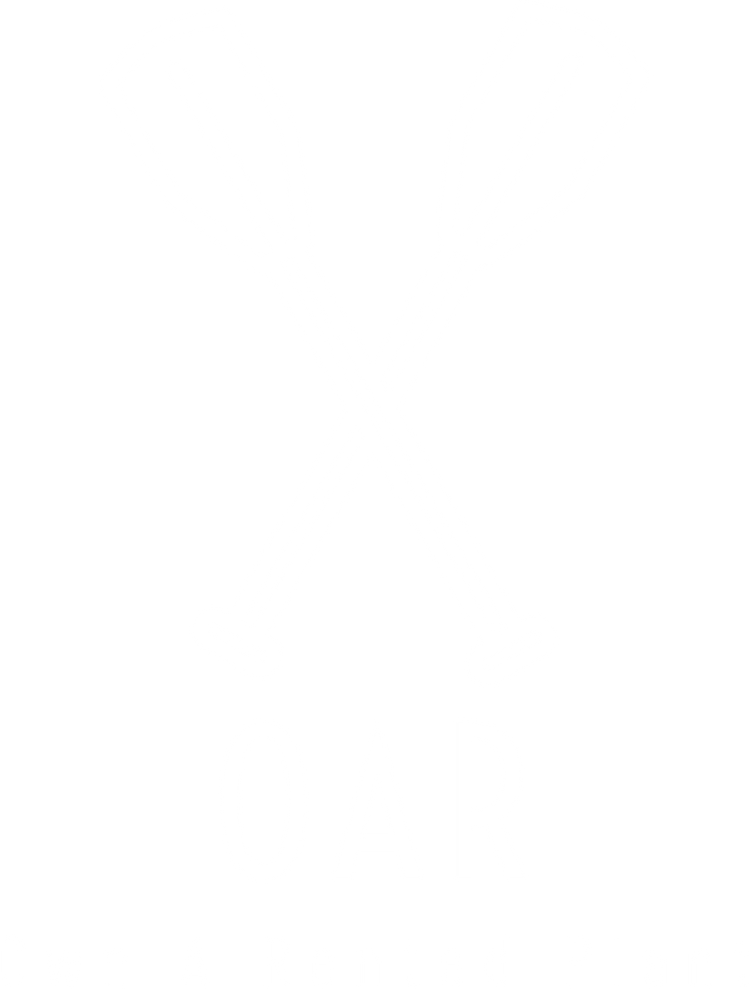 Telephone
LinkedIn
Let Us stay Together for a better Future
9972 302 302
oar-agri-tech-private-limited/